RAD 302
PeopleSoft HCM Upgrade – What it means to you
Terry Harris, PMP, Senior Program Manager, Information Services and Technology (IST) and Fatima Mirza, Director, HR Operations. Human Resource Services
1
Agenda
Project Overview
Scope Highlights
Community Engagement
Training
Functionality Walk-through
2
Overview
Supports the implementation of SE2 business improvements
Provides continued application support and maintainability
3
Overview
This is not your regular upgrade!
Significant changes beyond upgrading the core software
Directly impacts almost all staff groups
Requires a close working relationship among Human Resource Services, Departments/Faculties and IST to be successful
Scope Highlights – Human Resources
HR Taxonomy changes - Regular/Temporary, Full/Part time, employee class, union code
Job codes - simplified
Define reporting relationships - Reports to position / Supervisor ID
HR eApplications (Bear Tracks) - look and feel
Manager Dashboard - NEW
Scope Highlights – eForms
Redesign existing forms
Reflect changes to HR taxonomy
Broaden form use to include additional transactions affecting Academic staff
Improve user experience

No significant changes to business processes
Scope Highlights – Benefits
Benefits Administration
Automated application of benefit eligibility rules

eBenefits
Online benefit coverage selection – hire, rehire, life events
Scope Highlights – Integration
Common Configuration
Use of SpeedCodes and full chartfield strings within HCM is changing

Commitment Accounting
Suspense process
Account mapping; fewer payroll accounts
Detailed transaction lines in HCM; GL receives aggregate only

GL Redistributions
New processes being developed
SpeedCodes
Will be used for data entry on eForms and by HRS only 
The speedcode-account will not be stored however will translate into the full chartfield string which will be stored within HCM.  Similar to PS Finance.
81850-500011 becomes:FUND / DEPTID / ACCOUNT / PROGRAM / CLASS / PROJECT / SPONSOR530 / 720600 / 500011  /     0000     / 0000 / RES00002 / 0000

Speedcode will display beside full chart string on HCM financial Operational reports.
Account Mapping
No need to enter accounts in chart field
System uses HR taxonomy values to determine which account to use
Consolidated to simplify and reduce number of accounts
One-to-one relationship between type of employee and account to ensure consistency
TEEF / TABS
Trustholders Extraordinary Expense Fund
Trust Academic Benefits Stabilization Fund

Today
Deductions are calculated when GL runs
Unable to see details in PeopleSoft HCM
HCM 9.2
Payroll calculation – will be able to see details within HCM 
Employees will see it on their paycheque as an employer-paid benefit
Suspense Processing
Closed or inactive chart fields will push GL accounting transactions to suspense account in fund 210 at department level.

Processes will identify errors before Payroll is confirmed and actuals are generated

Departments will be responsible for addressing issues, otherwise errors will go to Department suspense accounts (no longer HRS)
Scope Highlights – Time and Labour
Employee time entry (self-service)
Support staff
Hourly (positive time) and monthly (exception time) 
Same timesheet format for both
Tied to leave accruals/balances
Existing processes will be available, if required
Scope Highlights – Time and Labour
Time approvals
System approvals required for time entered online by employees 
Delegation functionality available
Time Manager role (new)
Reporting, alerts, notifications 
Time Keeper role
Available, if required
Scope Highlights – Time and Labour
All roles responsible for reviewing and addressing exception errors
Operating vs Trust
Overarching goal is to develop consistent business processes wherever possible
Working with Research Service Office and Financial Services to define
Scope Highlights –  Security/Access
Permission list and user role redesign

Distributed Access will be replaced by direct access to the source pages within PeopleSoft

Users will have access to both Academic and Non-Academic staff records
Engagement
HCM Upgrade Advisory Committee
Regular meetings
Topic-specific workshops/meetings
Regular updates to various University committees
Admin Strategic Council, Finance Management Committee
IT Steering Committee – Administration
Meetings with specific Faculties/Admin Units and other constituent groups (e.g., URAC)
User Acceptance Testing
Training
Training Approach
Online materials – UPK (“click-through” demo), slide decks, quick reference guides
Information sessions before go-live – HR Contacts, eForm Originators, Supervisors
Drop-in sessions after go-live – HR Contacts, eForm Originators, Supervisors, Employee Time Entry

Schedule will be made available when implementation date is confirmed
Functionality Walk-through
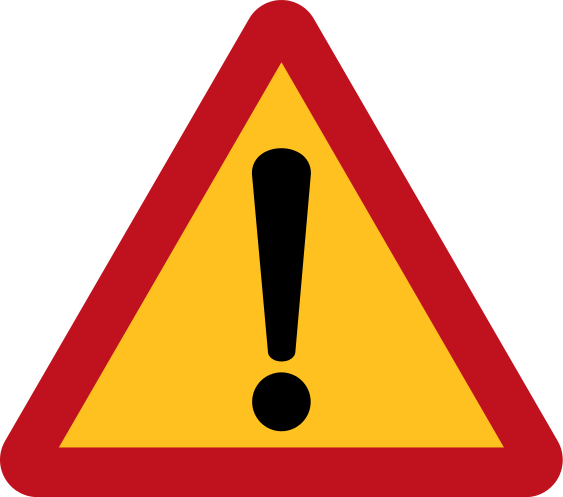 Work in progress
Time Entry and Approval Overview
Change Highlights:
Online access through self-service allowing users to enter/review time and absences
Online Approval and Time Management reporting
Develop a foundation to enhance Time Entry/Management functionality in the future
Implement leading practices
20
[Speaker Notes: Key Functionality
Employee ability to enter their own time on-line
Online approval with workflow notification to advise Approvers that time is ready for approval
Access to online views or queries of time reports
Time & Labour WorkCentre]
Employee Time Entry
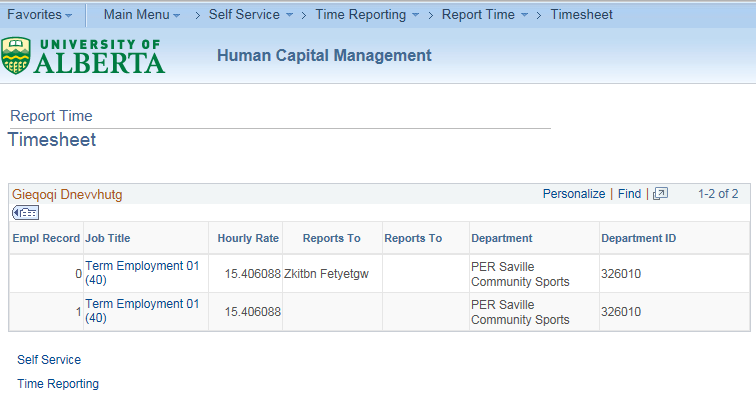 [Speaker Notes: Employees with multiple jobs will be able to select the job that they are entering time for.]
Employee Time Entry
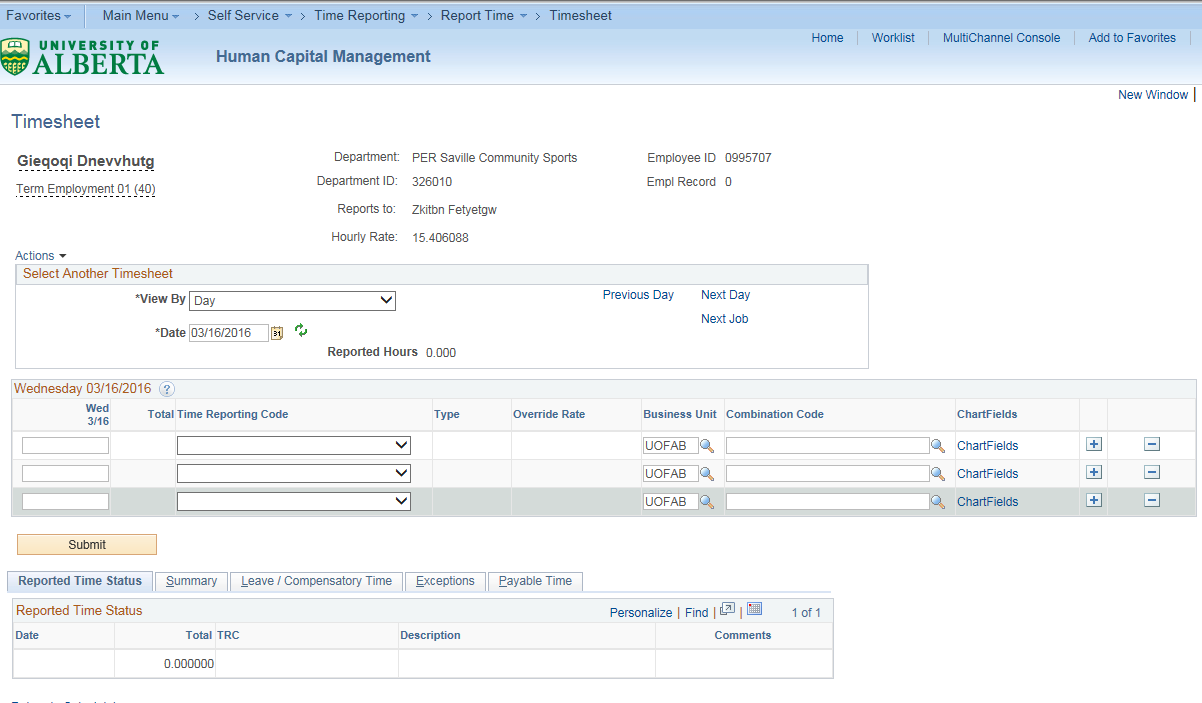 [Speaker Notes: Once the employee time sheet comes up the employee can choose the view time for the entire pay period (calendar period), a one week period, or for a single day.  Calendar period is the default setting.

Employee’s can enter comments specific to daily time entry.]
Employee Time Entry
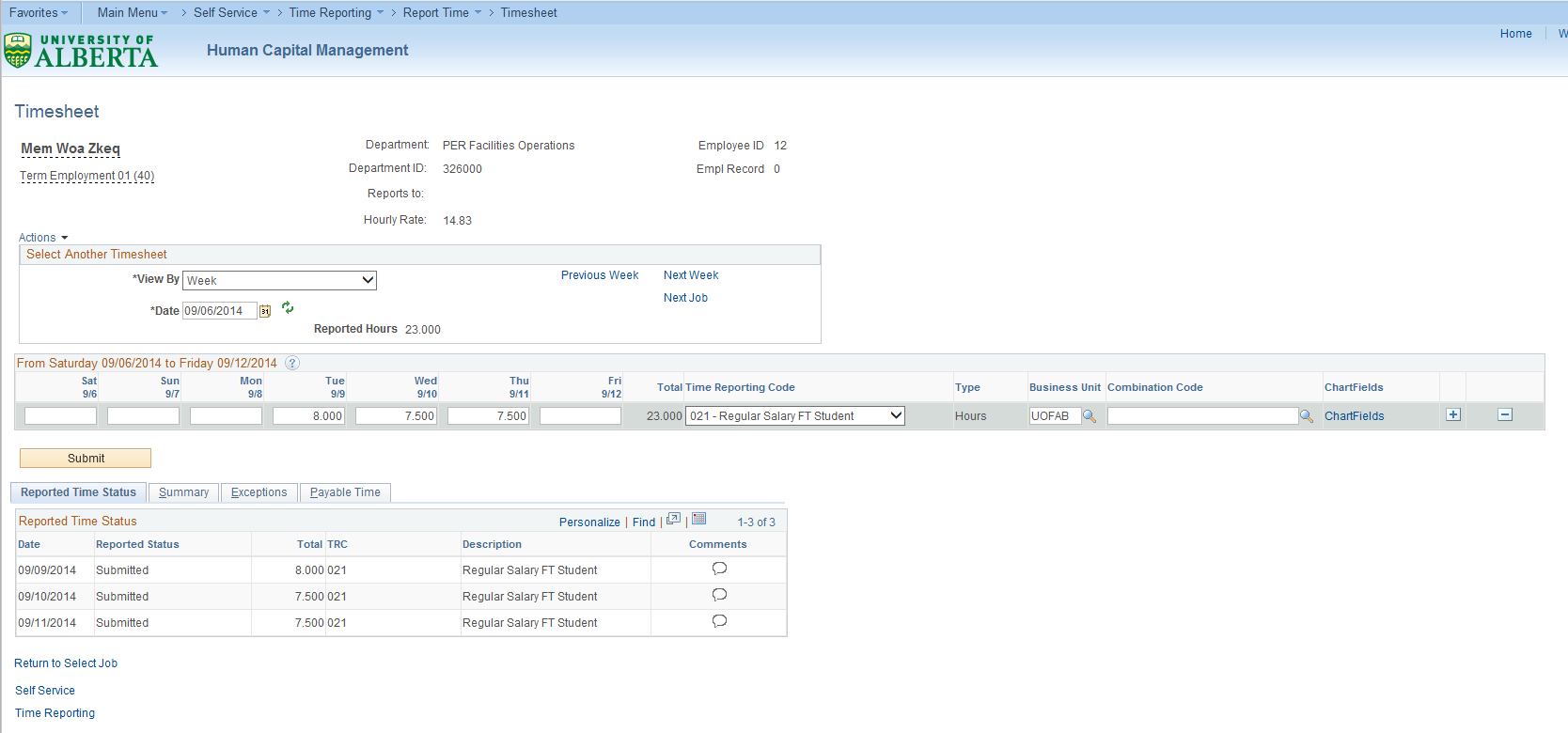 [Speaker Notes: View by week]
Employee Time Entry Walkthrough
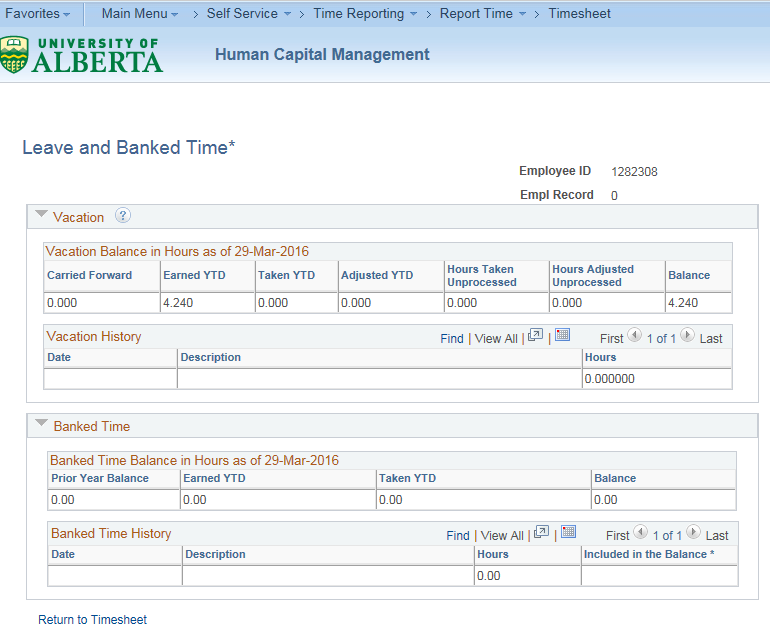 [Speaker Notes: Employees will be able to view balances and time taken for compensatory time and vacation leave.]
Employee Time Entry
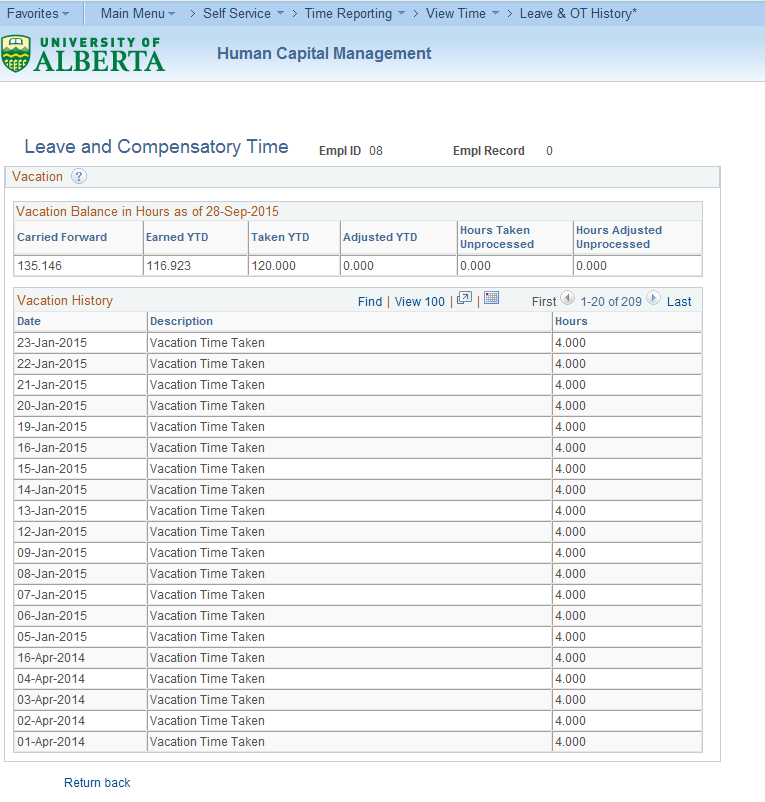 [Speaker Notes: Employees will be able to view balances and time taken for compensatory time and vacation leave.]
Time Entry Approval
Approver Assignment Workflow
Automatically assigned, based on:










Nightly process runs to reflect changes in reporting relationships
Time Entry Approval
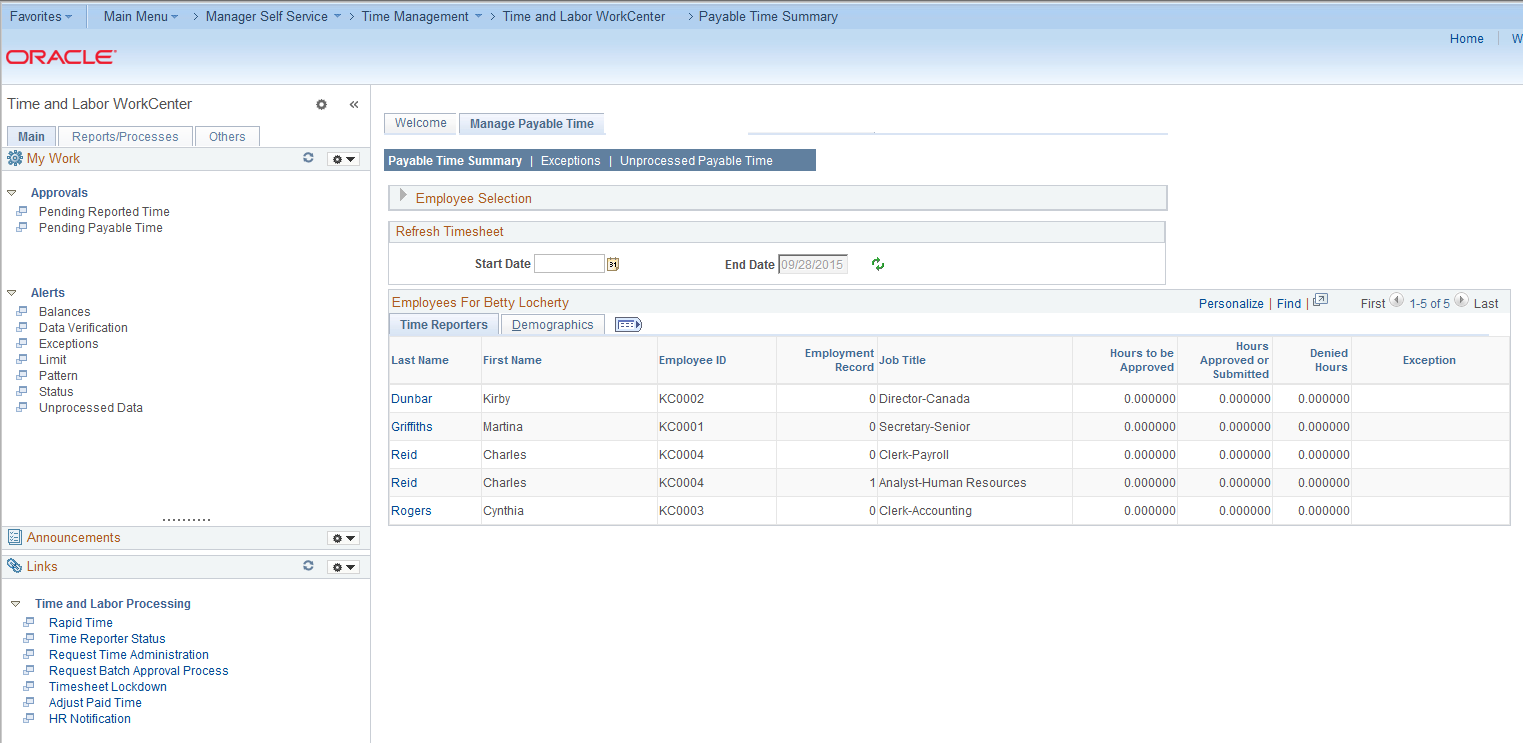 [Speaker Notes: Workflow notification will advise approvers that time is waiting for approval.  
Time approvers will have access to a Time and Labour WorkCenter to provide access to time that is waiting for approval, alerts that have been generated, and reports that they can run to review time related information for their employees.]
Time Entry Approval
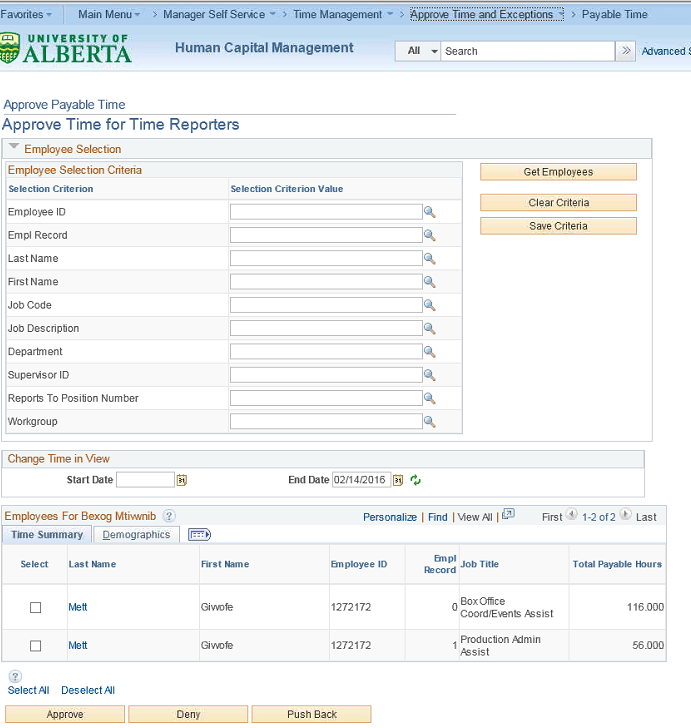 [Speaker Notes: Approvers will see a summary of the time that is awaiting approval and can drill down to the details.  They can choose the approve, deny or pushback the time at the summary level or when they drill down to the specific detail.]
Time Entry Approval
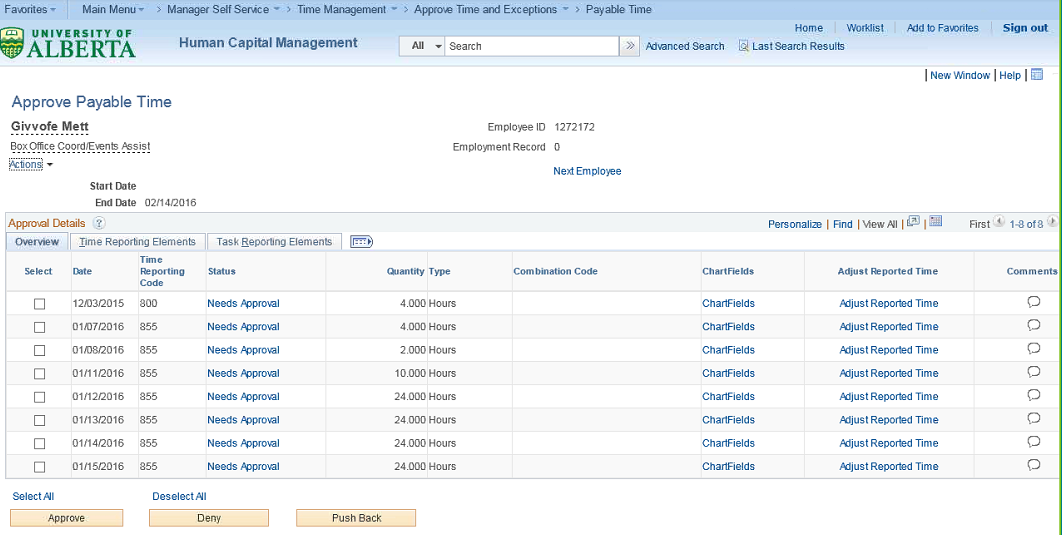 [Speaker Notes: When drilling down to the detail, the approver will be able adjust reported time and see employee comments or add their own.  There is discussion about the use of Deny. Potential of inactivating this option.]
Time Entry Approval
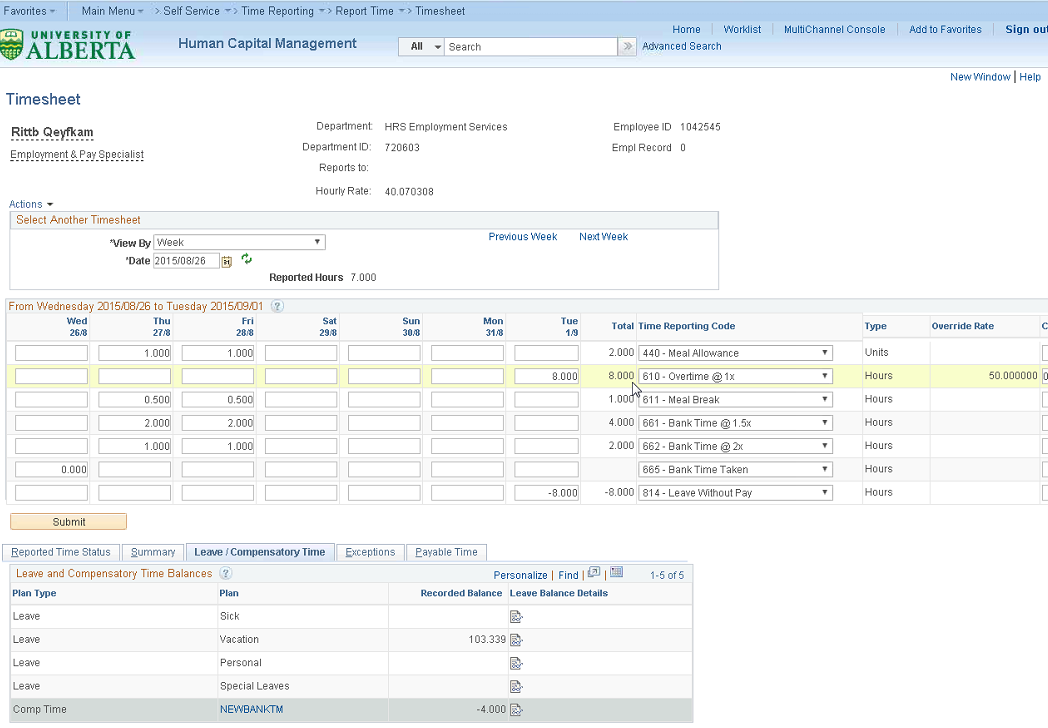 [Speaker Notes: If the approver is adjusting reported time, they will see the same time sheet that employees see.]
Suspense Process
Final Mode
Edit Mode
Final Pay Calculation PSPPYRUN.CBL
Runs on the night of confirm  for semi-monthly and  last day of month for monthly
Runs nightly during a semi-monthly or monthly processing night
Pay Calculation
PSPPYRUN.CBL
Pay Confirmation
PSPCNFRM.CBL
This process allows for suspense resolution in HCM prior to the generation of payroll journals in Finance
Distribute Actuals Edit Mode 
ZPYADEM
Actuals Distribution
PSPPFUND
Allows for distribution to be updated to suspense if not resolved prior to the GL interface
Suspense Distribution Edit Mode 
ZGL_SUSPDIST
Suspense Distribution Final
ZGL_SUSPDIST
Suspense Distribution Email
ZGL_SUSPMAIL
G/L Interface
PAYGL02.SQR
[Speaker Notes: Process runs in “edit” mode during pay calc cycle – budget owner gets notification that something is about to go into suspense
Receives notification every day that pay calc runs until the issue is resolved

When pay confirm is run, suspense is run in “final” mode – Department must determine what to do with it]
View Suspense Distribution
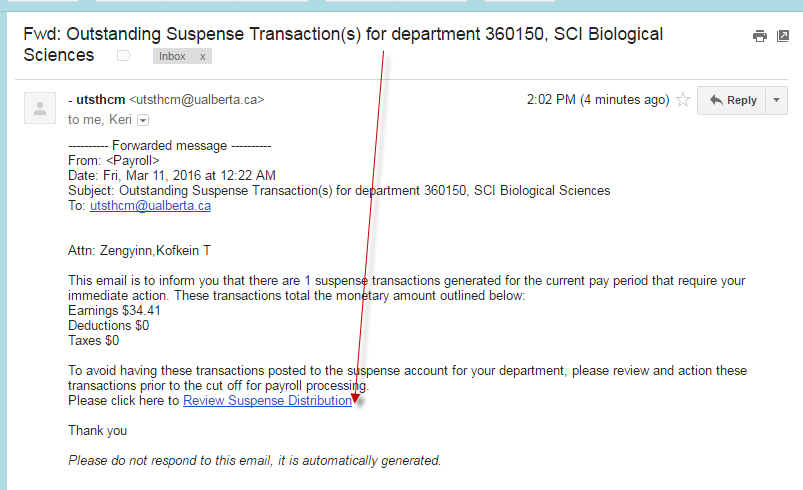 [Speaker Notes: Department will receive this e-mail.  When you click on the link it will take you to the following page.]
View Suspense Distribution
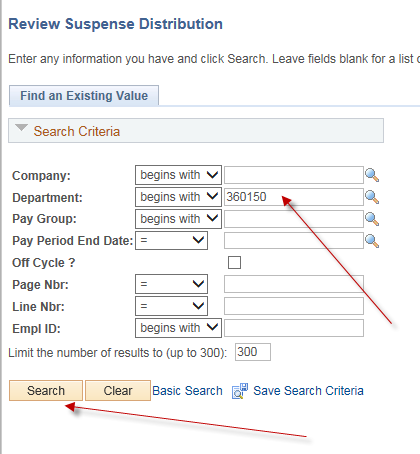 [Speaker Notes: Enter the department ID indicated in the subject line of the e-mail.  Click on search and it will bring you to the transactions that are in suspense.  In this case, there is only one.  If there were several for the same department, the search results would show the list and you would select the specific transaction you want to review.]
View Suspense Distribution
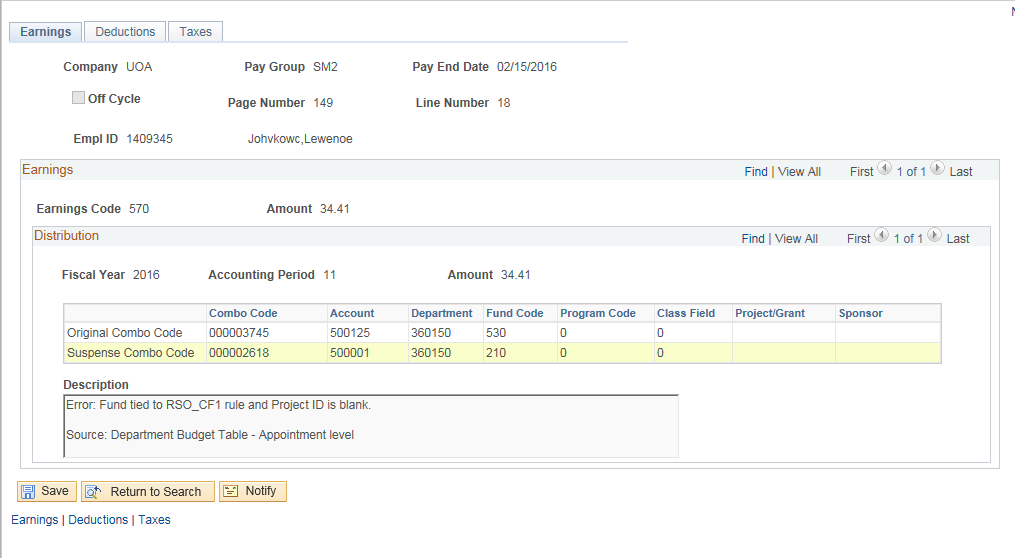 View Suspense Distribution
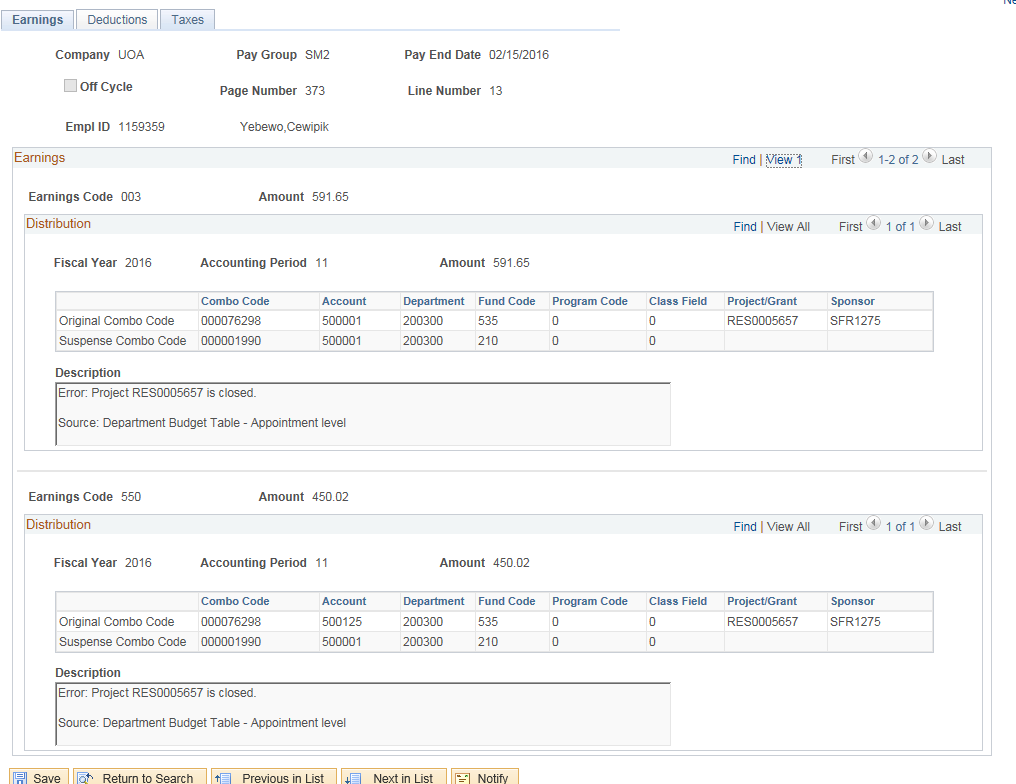 [Speaker Notes: If you had multiple errors, this is what the page would look like.]
View GL Funding
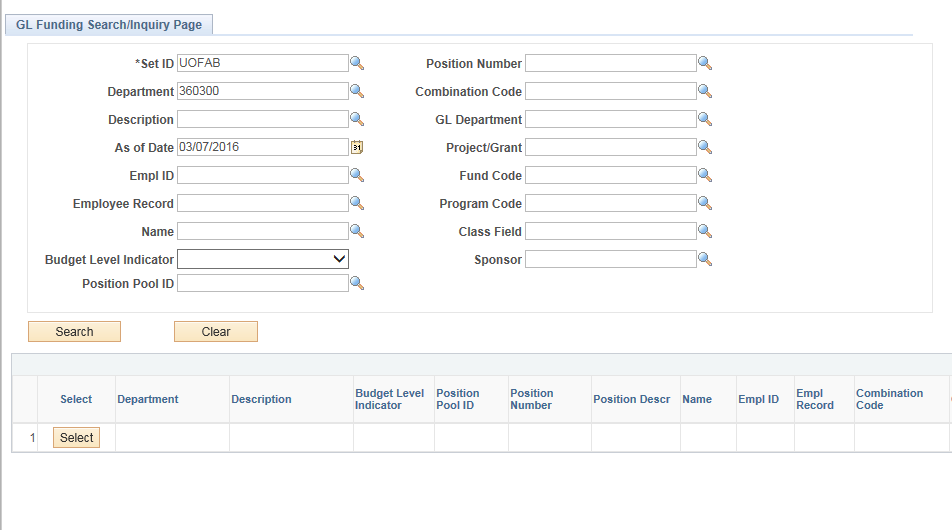 [Speaker Notes: View GL Funding can be used to proactively look at who is being charged where – e.g., plan ahead if project is about to expire]
View GL Funding
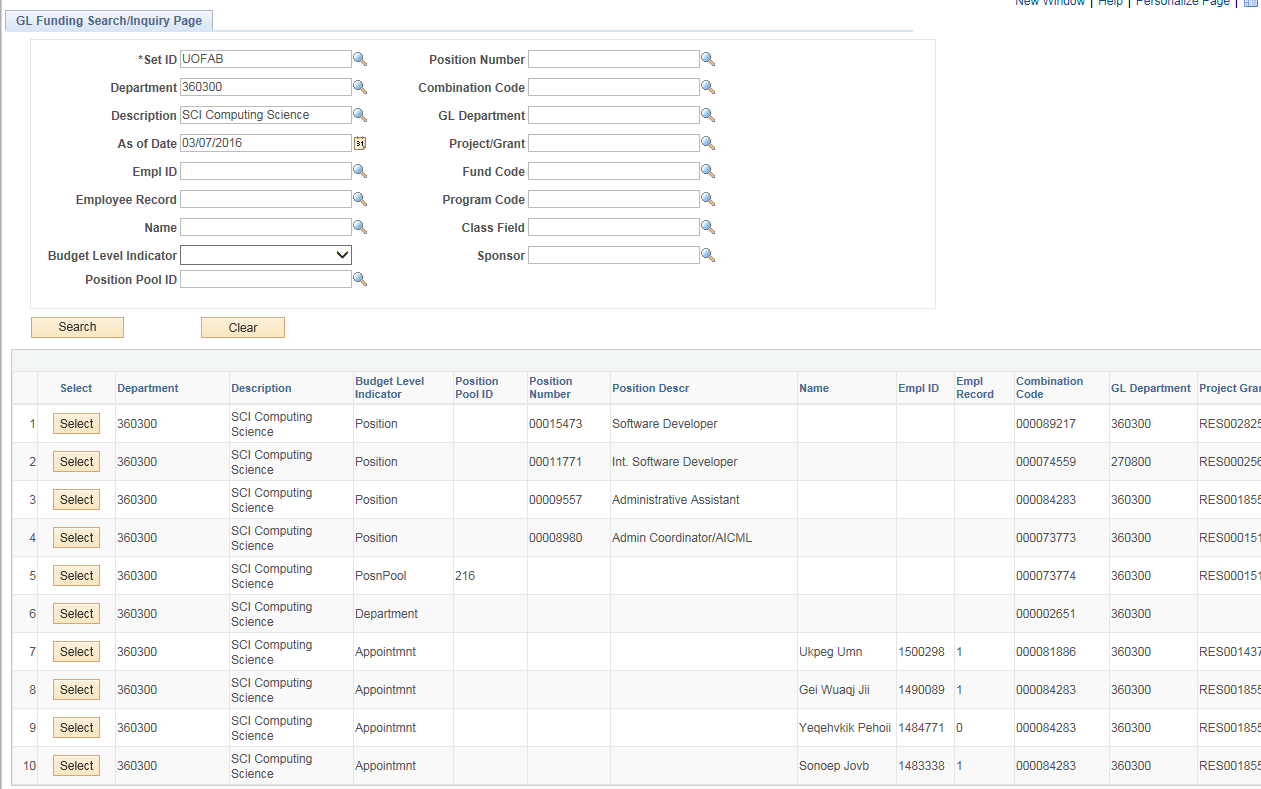 View GL Funding
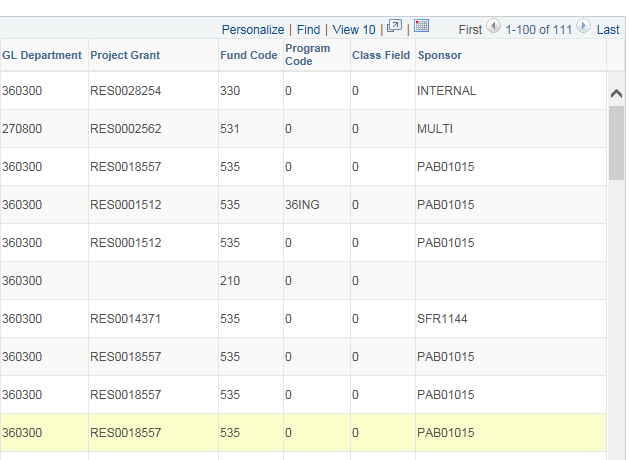 View GL Funding
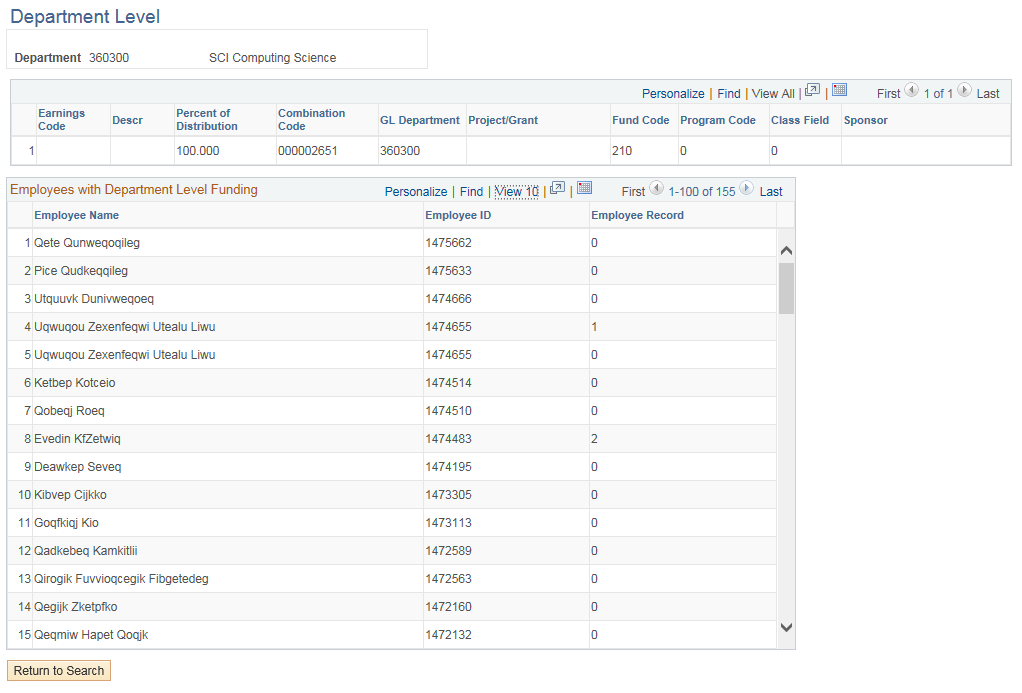 View GL Funding
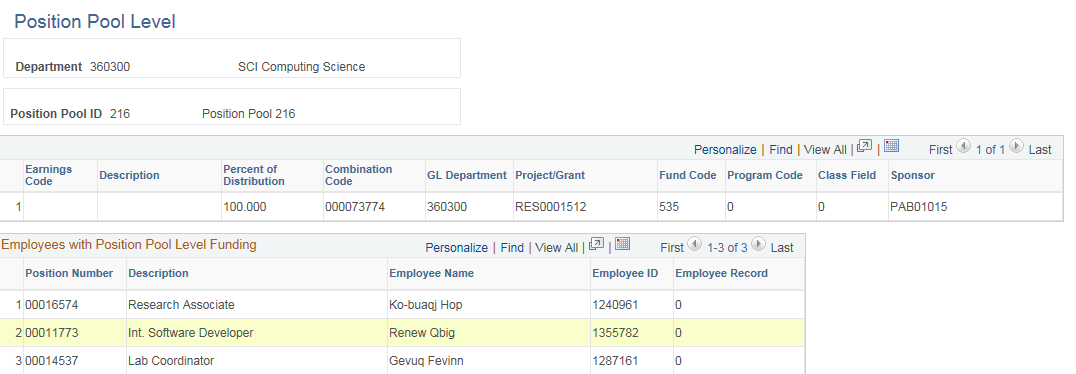 Project Contacts
Wayne Patterson – HR Business Sponsor/Lead
Terry Harris – Change Lead
Alex Necheff – Project Manager

Project information is available on the HRS Service Excellence and Efficiency (SE2) website - http://se2.ualberta.ca/
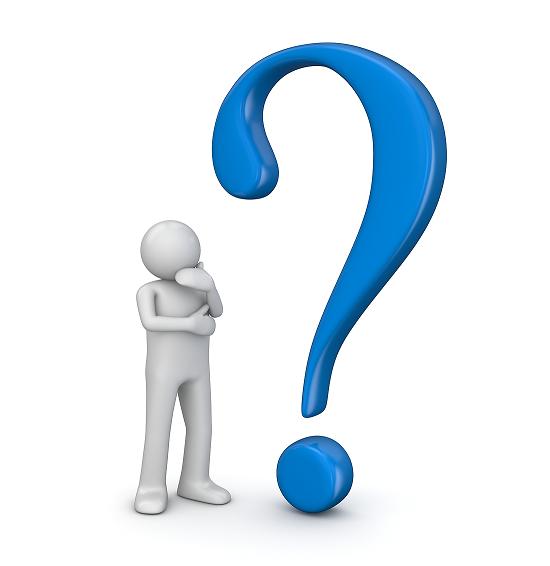 Online Evaluation Form
We appreciate your help in evaluating this presentation!
The RAD evaluation form is accessible online. Click here or click on the blue checkmark below (right-click the hyperlink(s) and click Open Hyperlink to activate).
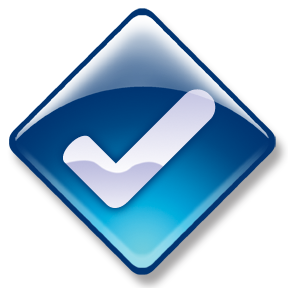 43